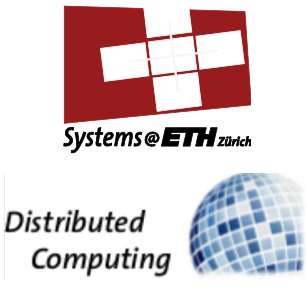 Computer Systems
Week 11
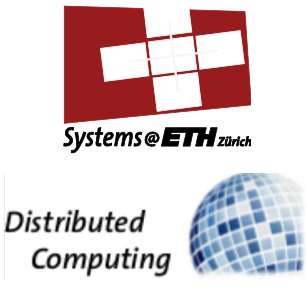 Last exercise
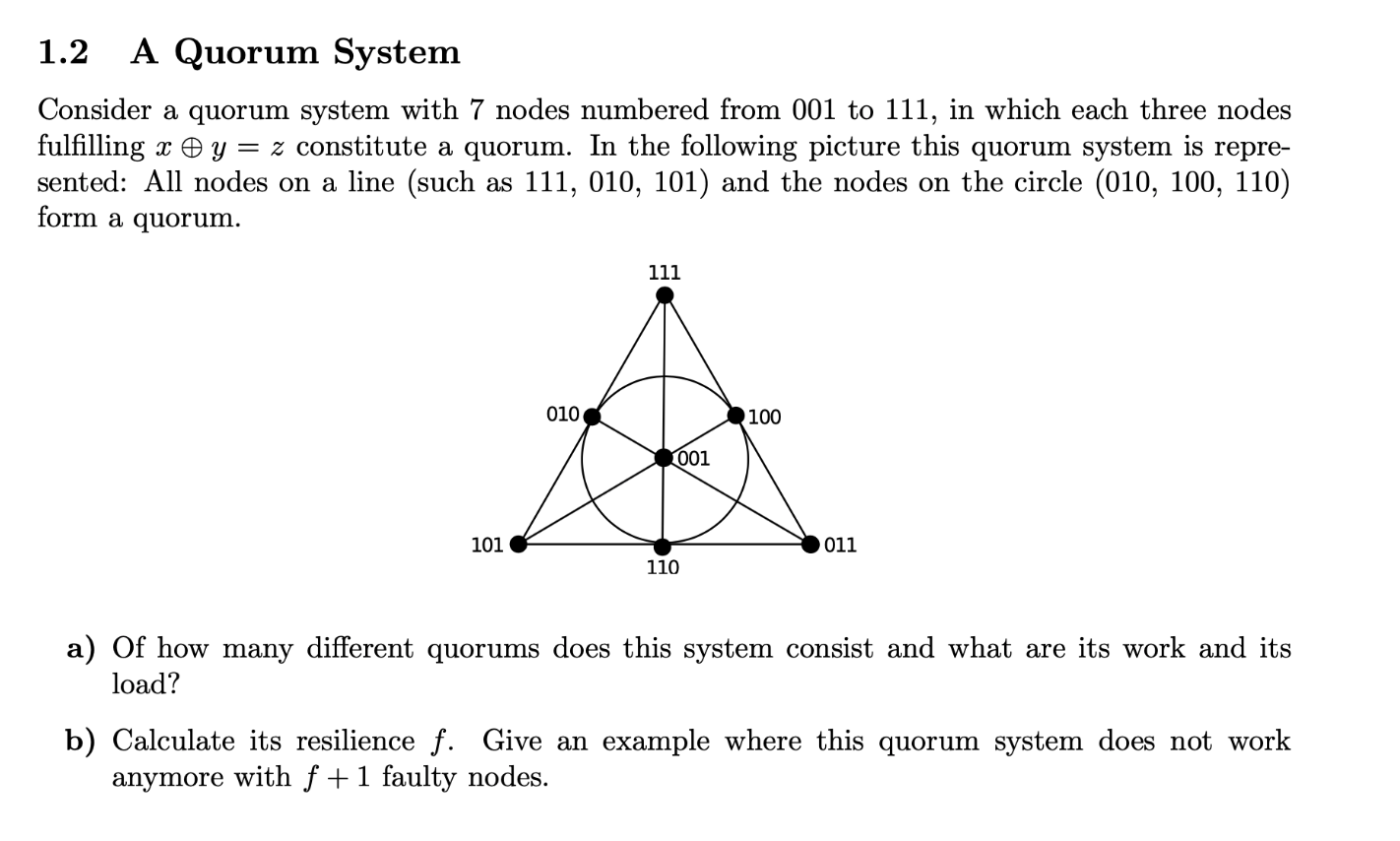 Quorums: 7 Work: 3 Load: 3/7
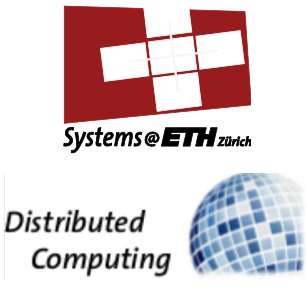 Last exercise
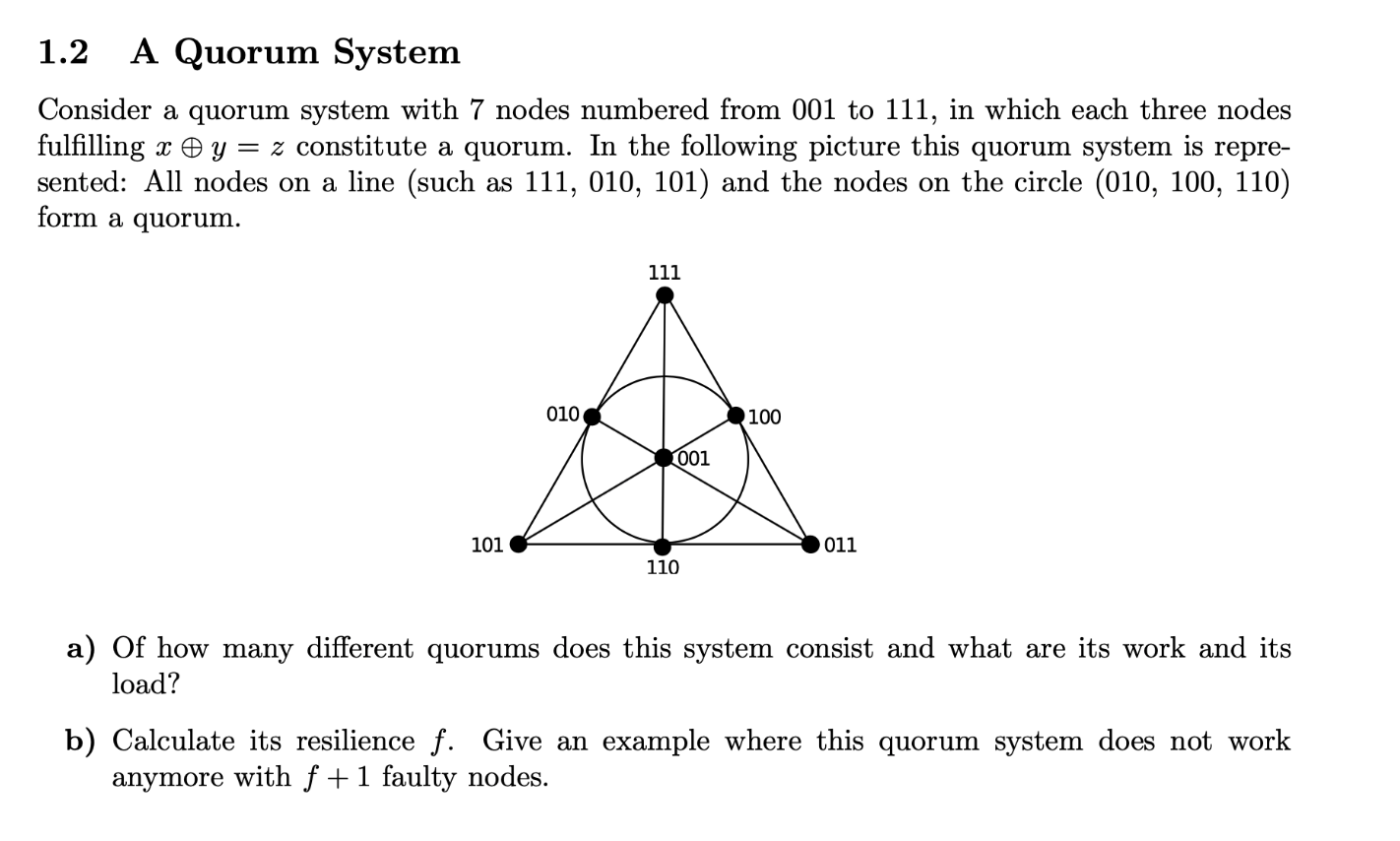 Quorums: 7 Work: 3 Load: 3/7
Resilience: 2, because every 
node is in 3 quorums, so two 
nodes can be contained in at most 2*3 quorums
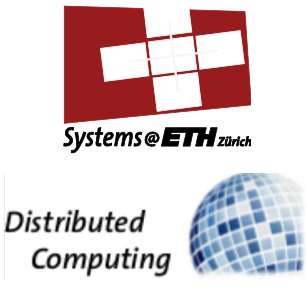 Last exercise
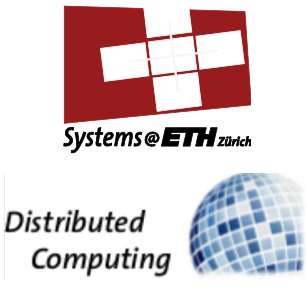 Last exercise
Idea: No matter which quorum gets accessed, exactly s nodes have to work. Therefore the sum of all loads should sum up to s (sum of access probabilities must sum to s if s always  gets accessed). To minimize the maximum element of a sum, set all elements to the average (balanced access strategy).
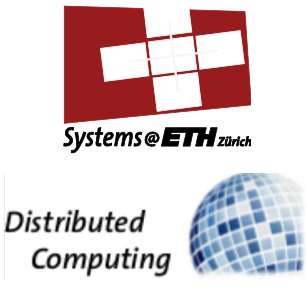 Last exercise
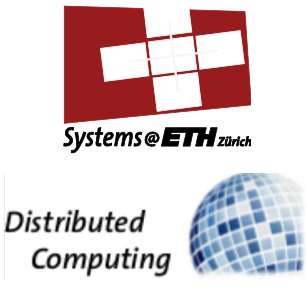 Last exercise
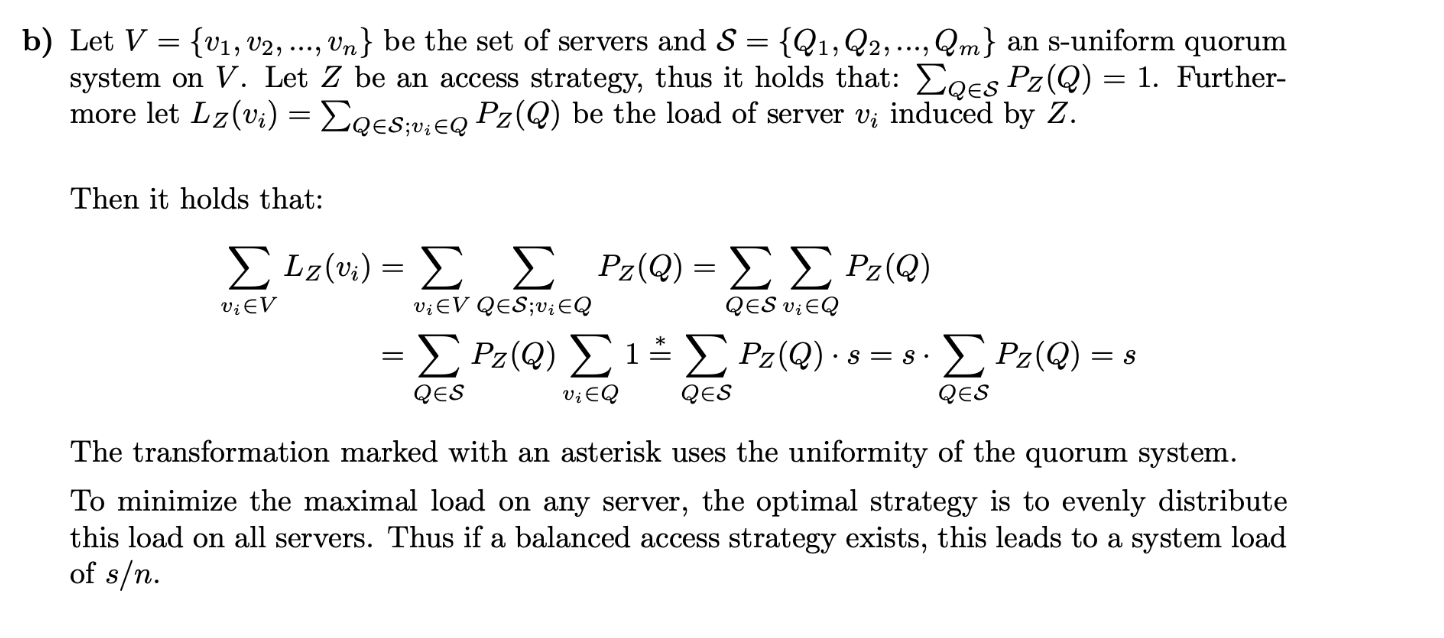 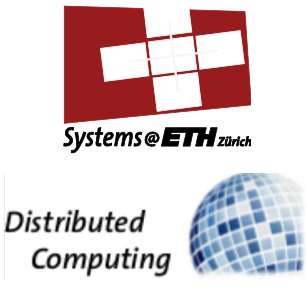 Last exercise
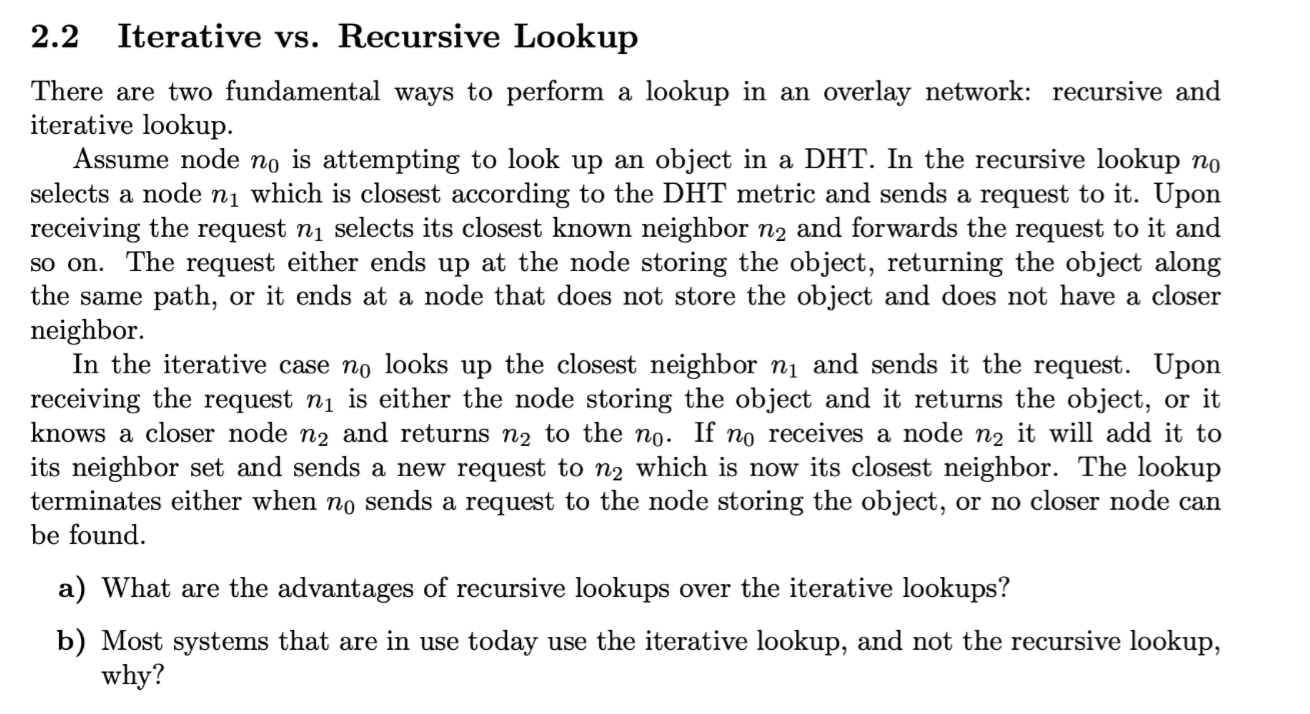 -same logic can be used for a node sending a request and forwarding a request. The result will always be passed back to the last node
         -results can be hashed on the way back and speed up further requests 
b) Denial of service attacks are easier with recursive lookups since more hops are involved and the attacker can “hide” his identity to victim.
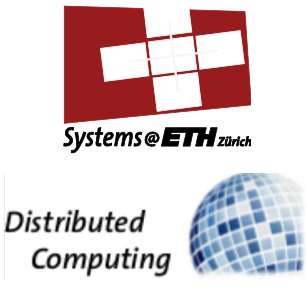 Last exercise
Salted hashing is easier to compute.
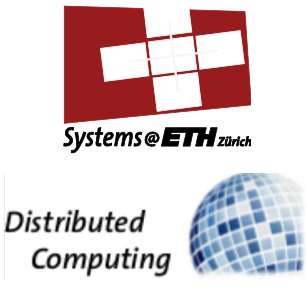 Last exercise
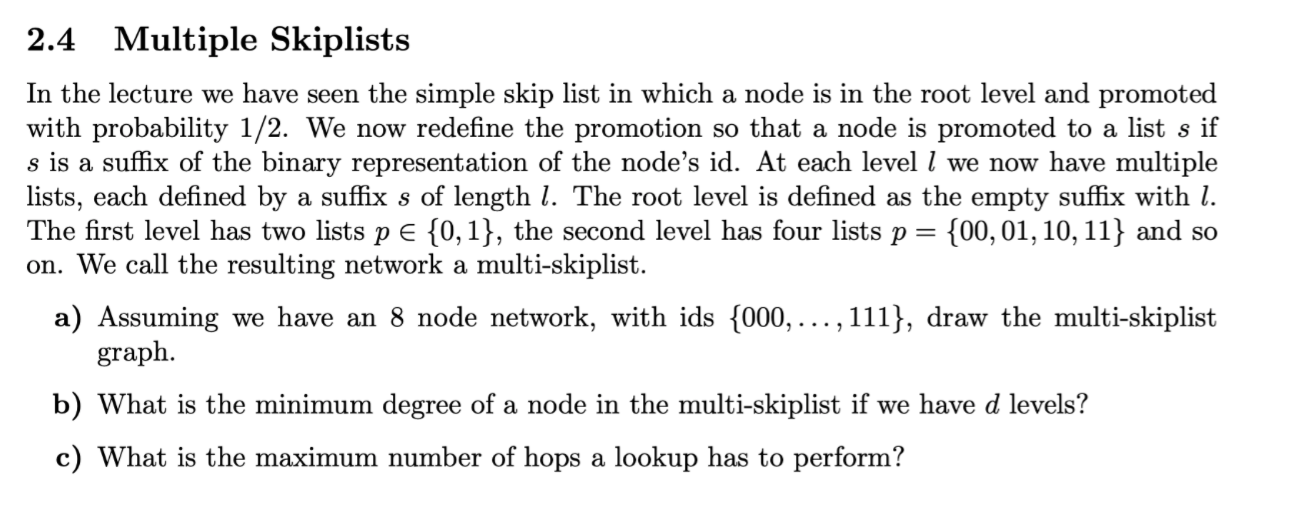 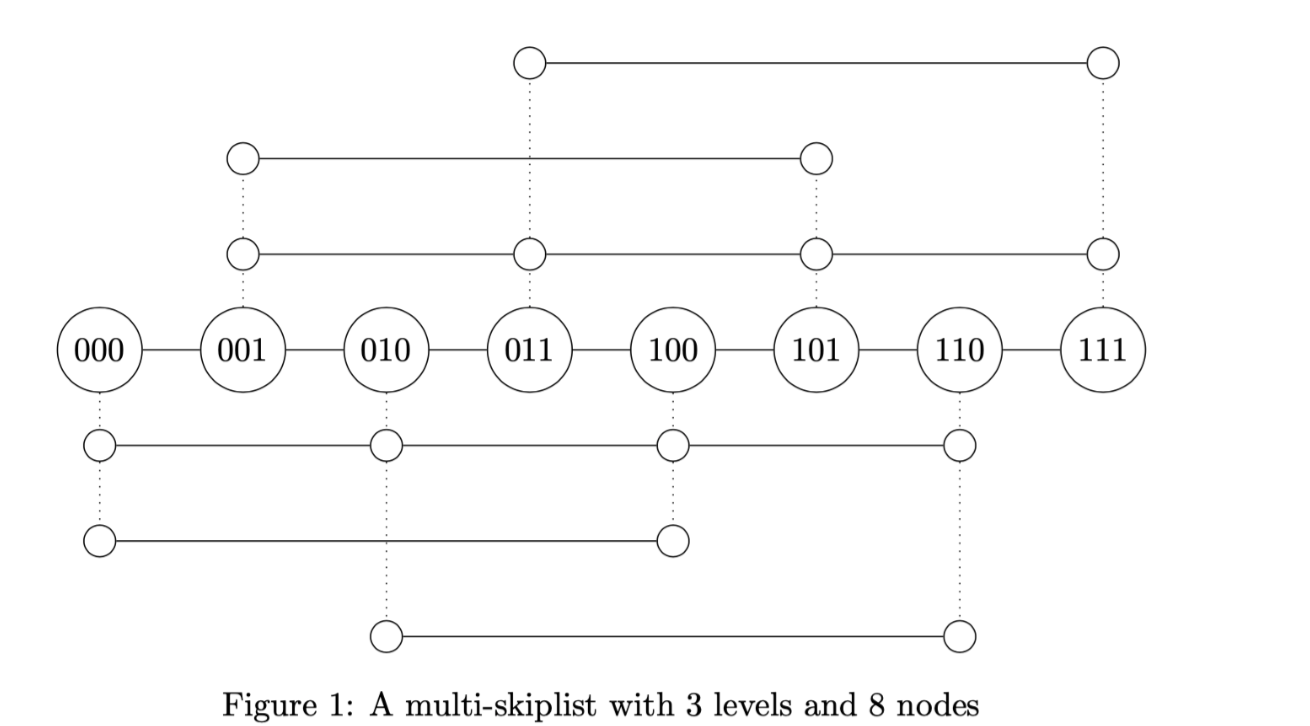 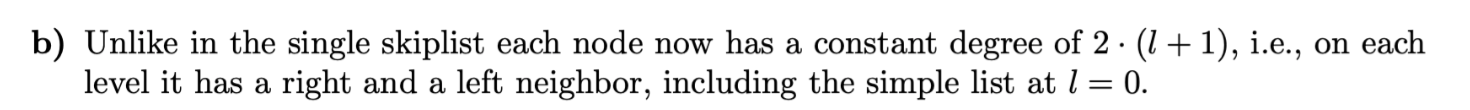 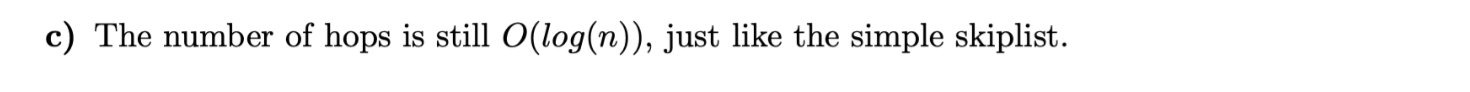 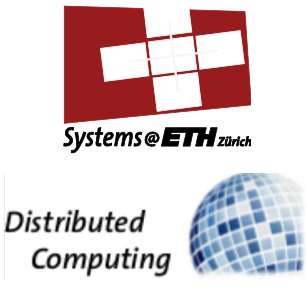 Consistency, Availability, 
and Partition Tolerance
Consistency: 
All nodes agree on the current state of the system
Availability:
The system is operational and instantly processing incoming requests
Partition tolerance:
Still works correctly if a network partition happens
Good news: 
achieving any two is very easy
Bad news: 
achieving three is impossible (CAP theorem)
=> Eventual Consistency:
Guarantees that the state is eventually agreed upon, but the nodes may disagree temprorarily
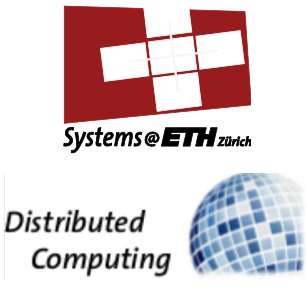 Bitcoin
decentralized network consisting of nodes
users generate private/public key pair
address is generated from public key
it is difficult to get users “real” identity from public key
5
signature a
6
signature a
Inputs
Outputs
4
signature b
3
signature b
1signature a
Transaction
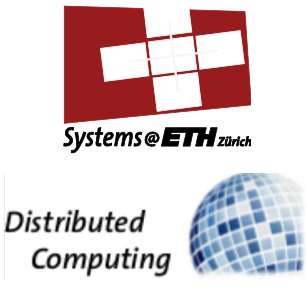 Bitcoin Transactions
Conditions:
Sum of inputs must always be at least the sum of outputs
unused part is used as transaction fee, gets paid to miner of block
An input must always be some whole output, no splitting allowed!
Money that a user “has” is defined as sum of unspent outputs
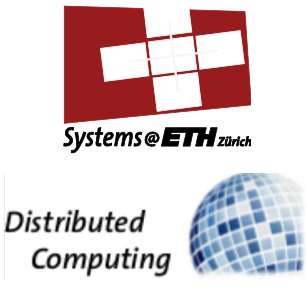 Bitcoin Transactions
(C, 105)
(A, 100)
(A, 5)
Set of unspent transaction outputs (UTXOs):
- This set is the shared state of Bitcoin
- The red outputs
(B, 100)
(A, 10)
(B, 90)
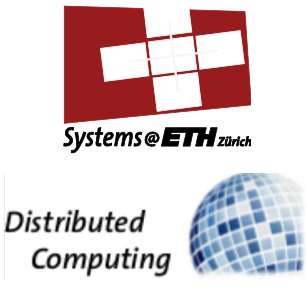 Transaction Broadcast
3. send transaction to other nodes in network
1. issue transaction
2. add transaction to local history
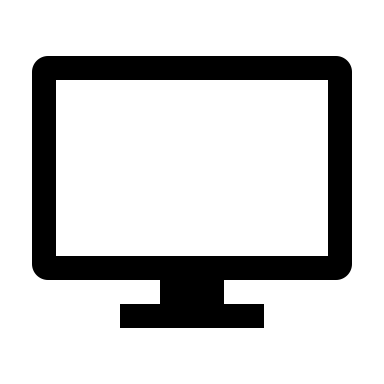 4. check whether transaction is valid
input of transaction must be in local UTXO
must have valid signature
sum of inputs >= sum of outputs
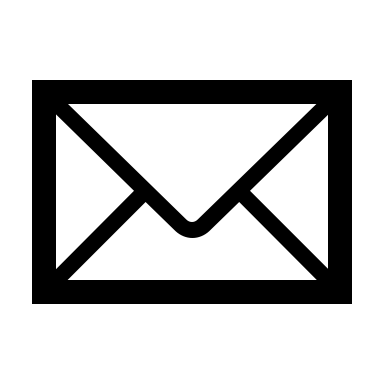 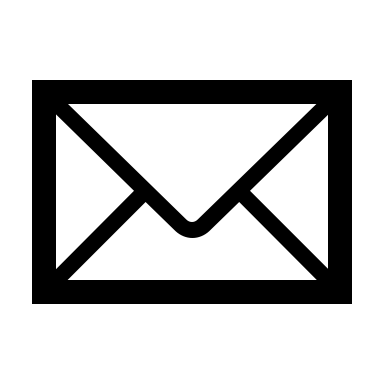 5. remove any input of transaction from local UTXO
6. add transaction to local history
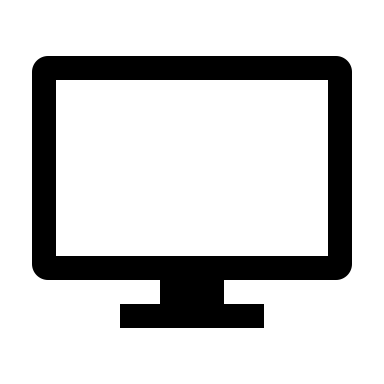 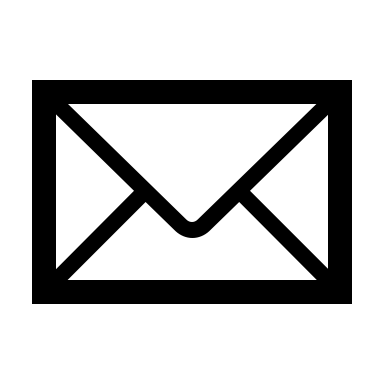 7. propagate transaction further
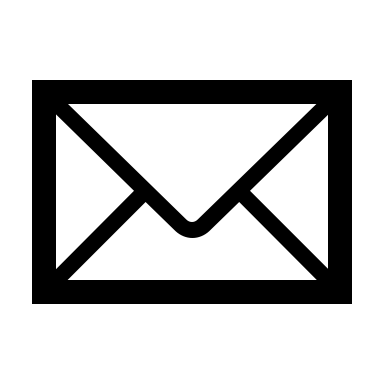 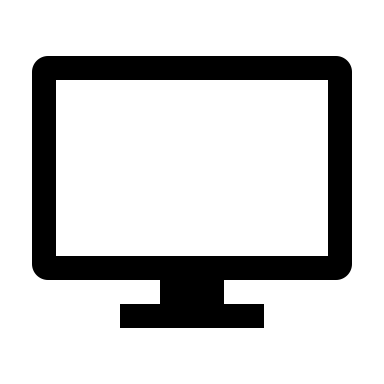 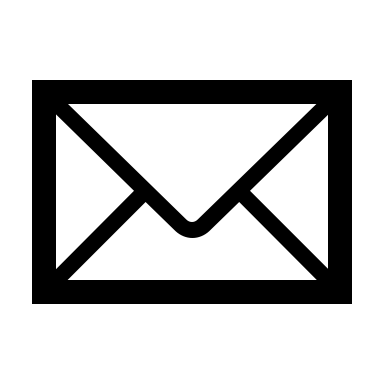 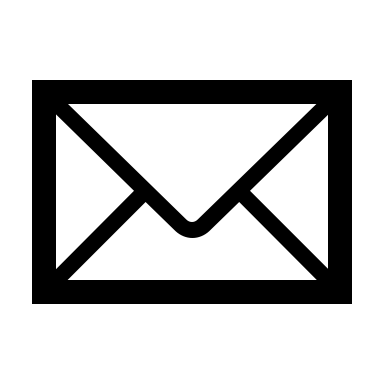 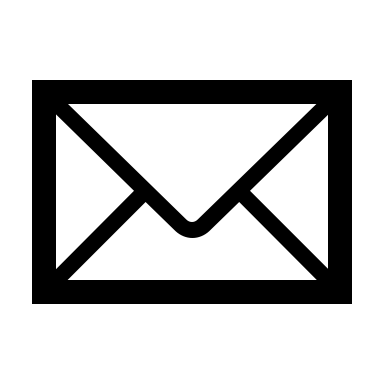 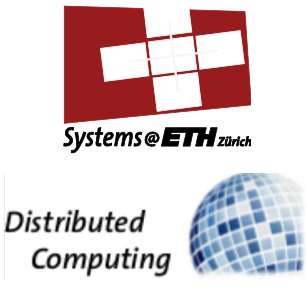 Doublespend Attack
Multiple transactions attempt to spend the same output

Ex: In a transaction, an attacker pretends to transfer an output to a victim, only to doublespend the same amount in another transaction back to itself.
Broadcast
(A, 100)
(B, 100)
Broadcast
(B, 100)
(B, 100)
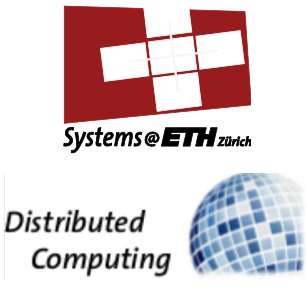 Proof-of-Work
Right now we have infinitely growing memory pool and we can’t be sure that other nodes have the same pool
Solution: Propagate memory pool through network and make sure everybody else will have same state
Problem: How to avoid that everybody wants to propagate it’s own memory pool?
Solution: Proof-of-Work
proof that you put a certain amount of work into propagating your memory pool
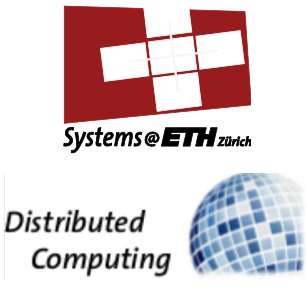 Proof-of-Work
Bitcoin chooses the difficulty such that a block is created all ~10 min
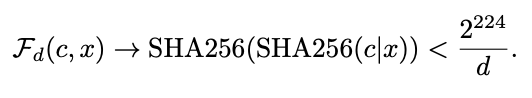 Bitcoin PoW:
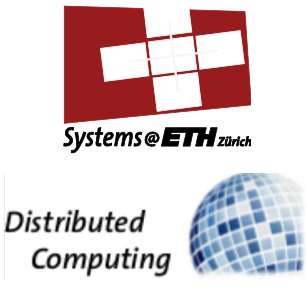 Block
Data structure holding transactions reference to previous blocks and a nonce.
Miner creates blocks with transactions from the memory pool
Hash(previous)
Hash(previous)
Hash(previous)
T1
T1
T1
T2
T2
T2
…
…
…
Finding this Nonce is expensive
Tn
Tn
Tn
nonce
nonce
nonce
Hash(this)
Hash(this)
Hash(this)
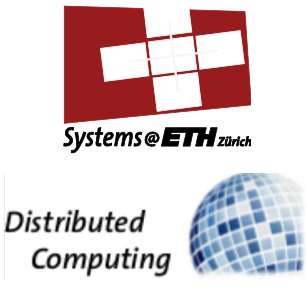 Mining
Why  should someone mine blocks?
You get a reward for each block you mine
You get the fee in the transactions
Bitcoin: 
Reward started at 50B and it is being halved every 210,000 blocks or 4 years in expectation
This bounds the total number of Bitcoins to 21 million 
What will happen after that?

Fee is the positive difference of input-output
Problem: Miner go for transactions which have a high fee.

Problem: More miners -> more blocks are mined -> higher difficulty -> more Power needed
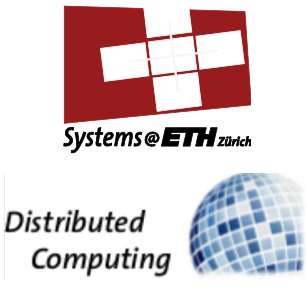 How does this prevent 
double spending?
An intruder needs to have 50% of computation power to be faster in mining than all other together
The goal of Alice is now to make the branch where she spends the money to herself growing faster.
A -> A:
10
doublespend
A -> B: 10
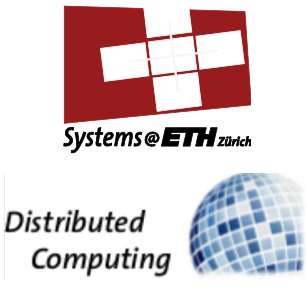 Blockchain
Starts with the genesis block and is the longest path from this genesis block to a leaf.
Consistent transaction history on which all nodes eventually agree
A -> A:
10
Blockchain
A -> B: 10
Genesis
…
Note: To ensure that you’ll get the money you should wait 5-10 further blocks
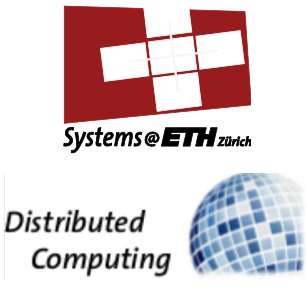 Smart Contracts
Contract between two or more parties, encoded in such a way that correct execution is guaranteed by blockchain
Timelock: transaction will only get added to memory pool after some time has expired
Micropayment channel:
Idea: Two parties want to do multiple small transactions, but want to avoid fees. So they only submit first and last transaction to blockchain and privately do everything inbetween
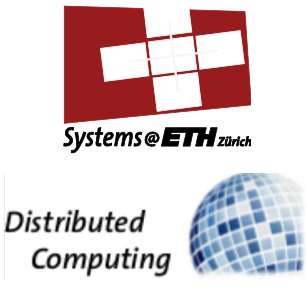 Micropayment Channel
Setup Transaction
A
B
cannot do anything with this, 
since no transaction has 
all required signatures
1) creates shared “account”, does not sign it
2) creates timelocked transaction that unrolls 
shared account, signs it
3) sends them to B
can’t do anything with this, since unroll 
transaction is not valid without create
transaction
4) signs both transactions
5) signs create transaction
6) broadcasts them to network
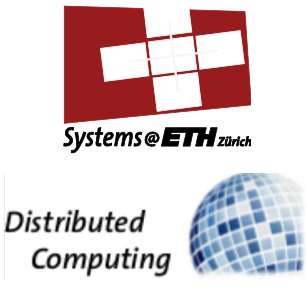 Micropayment Channel
set up shared account and unrolling
create settlement transaction
while buyer still has money and timelock not expired
exchange goods and adapt money
update settlement transactions with new values
S signs transaction and sends it to R
R signs last transaction and broadcasts it 
before timelock expires
Why does s sign it?
like this, R always holds all fully signed transactions and can choose the last one (where he gets the most money)
S cannot submit any transaction, so S cannot get the goods and later submit a transaction where S did not pay
the money for it
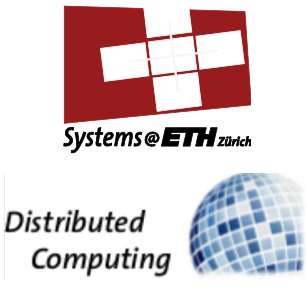 Quiz
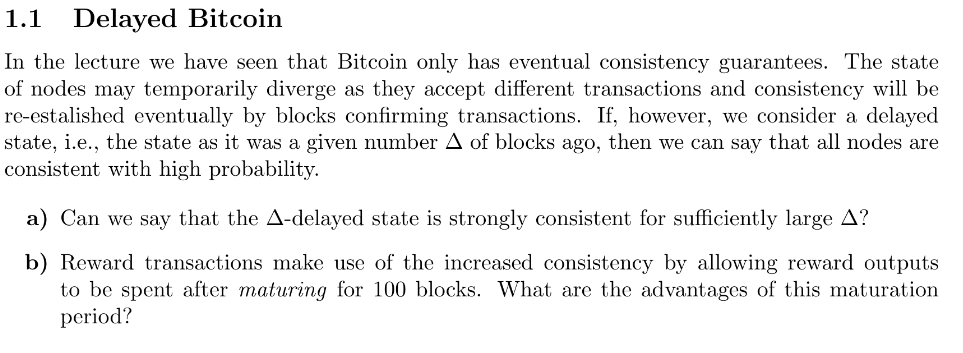 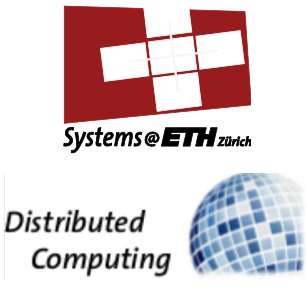 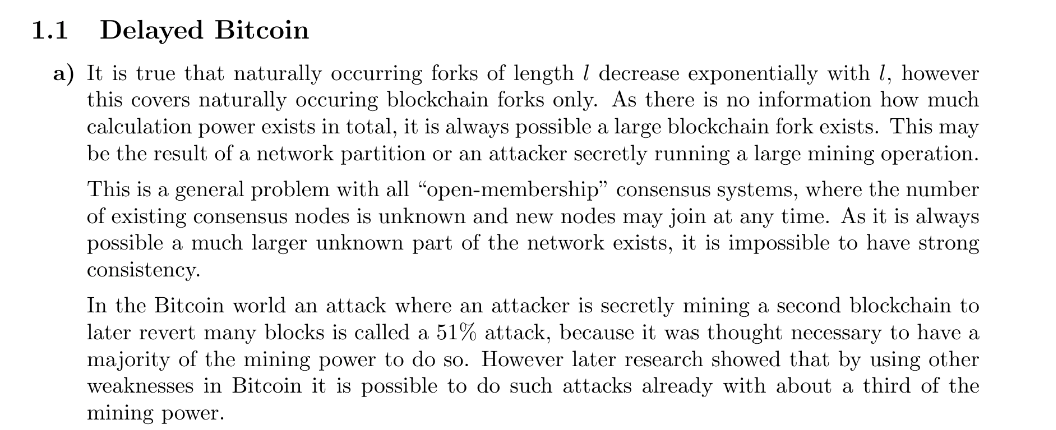 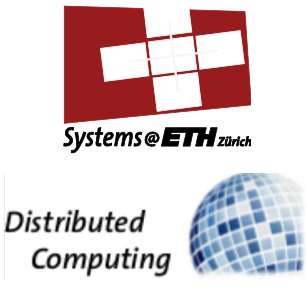 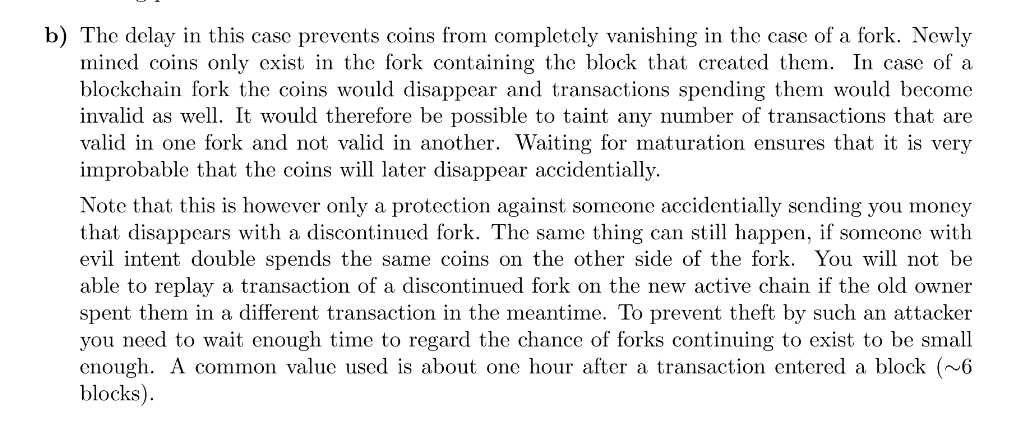 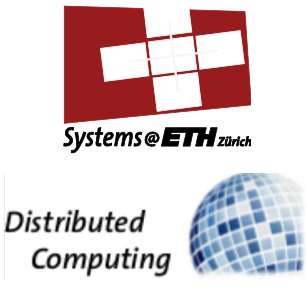 Quiz
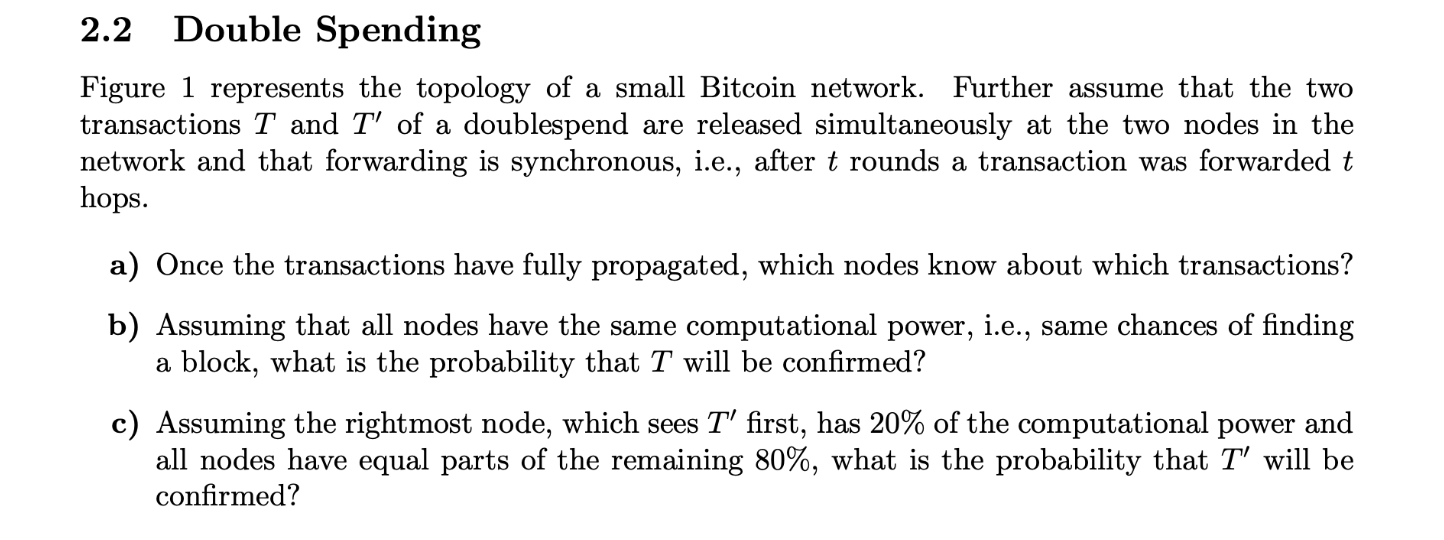 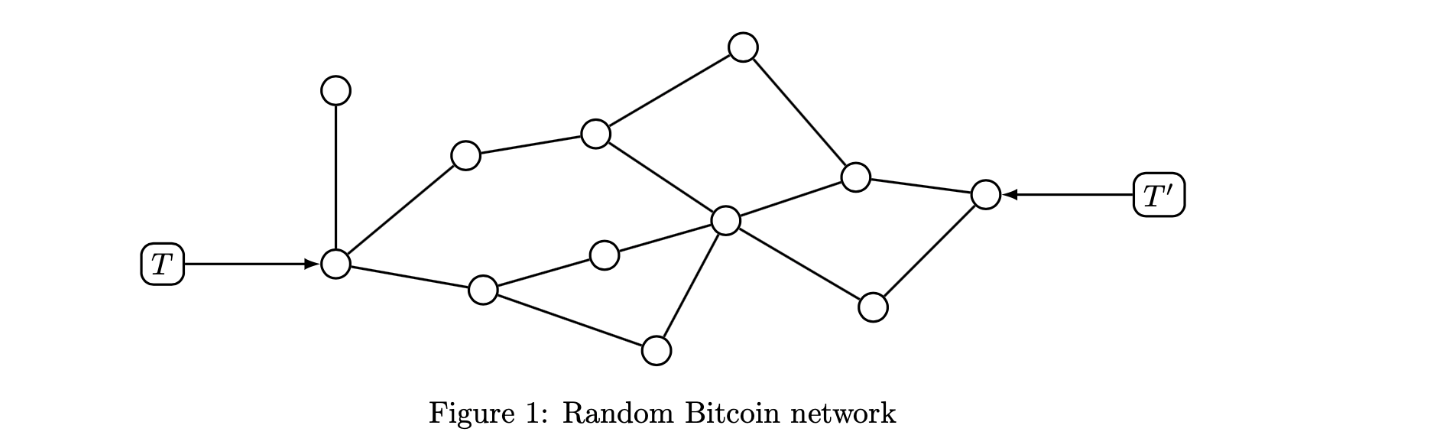 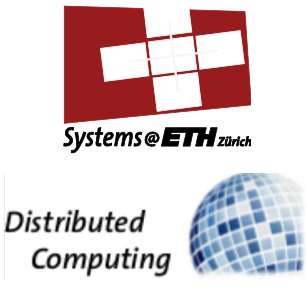 Selfish Mining
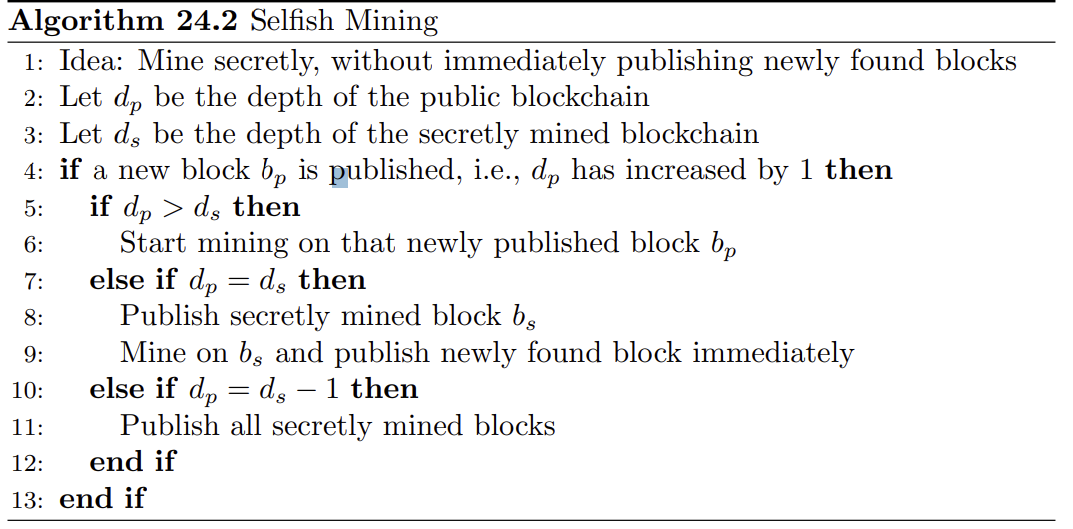 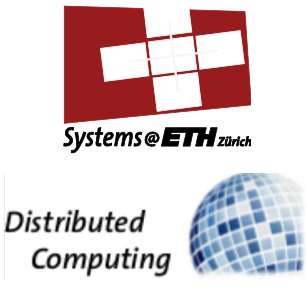 Selfish Mining
𝜷  is prob. others find block
𝜶  is prob. Selfish miner finds block
Selfish miner does not release its block immediately, but keeps secret and works on “grandchildren” (secret)
𝜶
𝜷
Advantage: selfish miner can work on next-next block,  while others still work on next block. Releasing gives reward for two blocks
𝜶
d_p
Disadvantage : Work on grandchildren rendered useless when public chain gets longer.
d_s
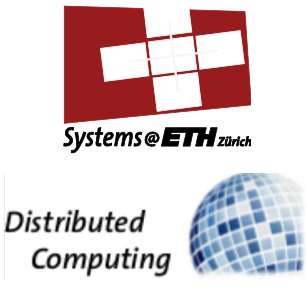 Selfish Mining
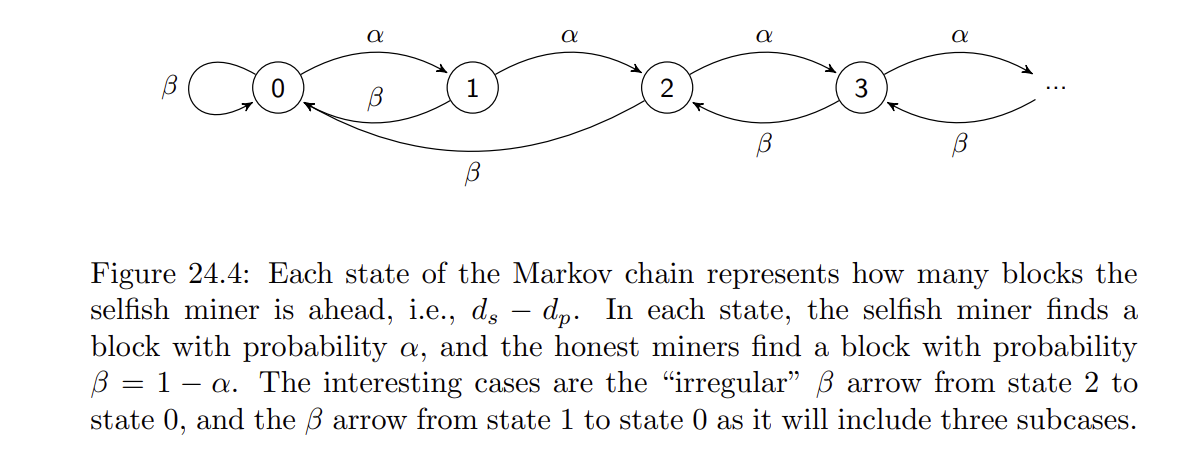 Selfish minor is two block ahead and new public block -> release all secret blocks
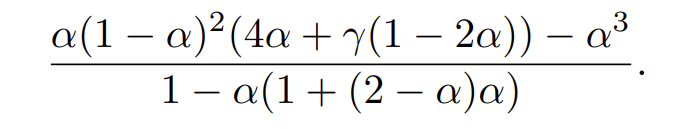 Share of reachable nodes if selfish miner publishes
Ratio of mining power
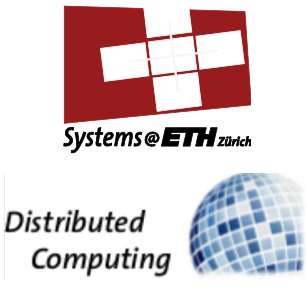 Ethereum DAG
What problem is the a DAG-blockchain trying to solve?
Get rid of wasted mining time on forks, wasted blocks that are never used
This is even more prevalent in Ethereum than bitcoin. Why?
Smaller interval in mining time results in more childless blocks, “uncles”.
What problem do we need to solve to use a DAG as a blockchain
We need a total ordering of blocks.
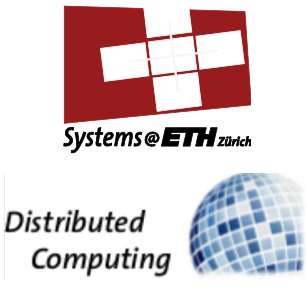 Ethereum DAG
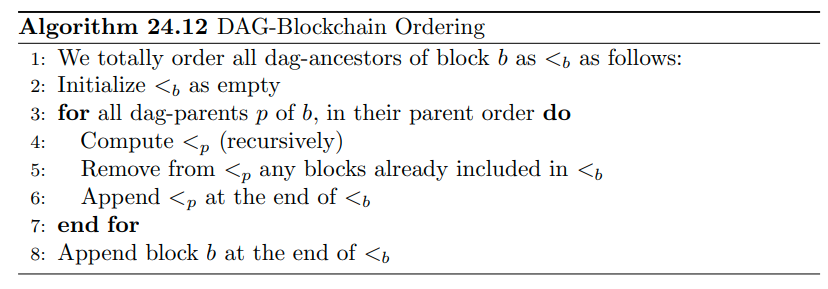 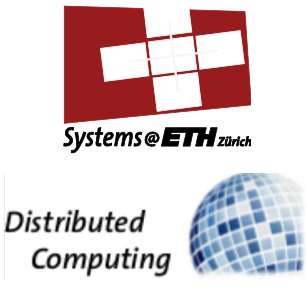 Ethereum DAG
Create Tree relation : The tree parent of B is the first dag-parent in b’s parent order
Weight of block A w.r.t B = | DAG - ancestors(B) ⋂ Tree - descendents(A) |
= “number of ancestors of B that can be reached by travelling downwards through tree from A”
Parent Order of w.r.t B, with parents x,y: 
x < y ⇔ “Let z be the lowest common tree-ancestor of x and y. x’ and y’ are the tree children of z that are tree-ancestors of x and y respectively. If x’ has a higher weight than y’  ⇔ x < y”
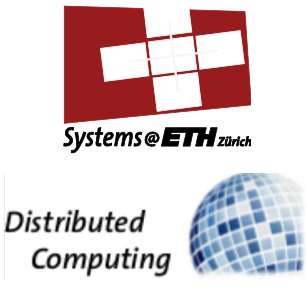 Ethereum DAG
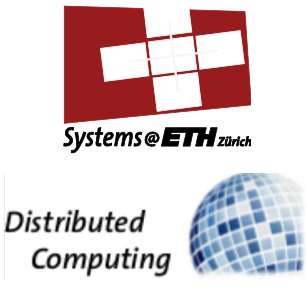 Ethereum DAG
Tree relation
Dag Relation
What is the parent order of x and y?
y
x
B
Parent Order of w.r.t B, with parents x,y: 
x < y ⇔ “Let z be the lowest common tree-ancestor of x and y. x’ and y’ are the tree children of z that are tree-ancestors of x and y respectively. If x’ has a higher weight than y’  ⇔ x < y”
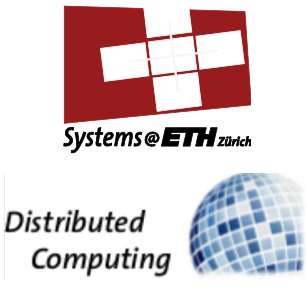 Ethereum DAG
Lowest common tree-ancestor
Tree relation
Dag Relation
What is the parent order of x and y?
Z
y
x
B
Parent Order of w.r.t B, with parents x,y: 
x < y ⇔ “Let z be the lowest common tree-ancestor of x and y. x’ and y’ are the tree children of z that are tree-ancestors of x and y respectively. If x’ has a higher weight than y’  ⇔ x < y”
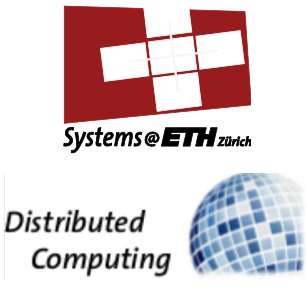 Ethereum DAG
Lowest common tree-ancestor
Tree relation
Dag Relation
What is the parent order of x and y?
Z
tree-ancestor of y and child of z
x’
y =y’
x
B
Parent Order of w.r.t B, with parents x,y: 
x < y ⇔ “Let z be the lowest common tree-ancestor of x and y. x’ and y’ are the tree children of z that are tree-ancestors of x and y respectively. If x’ has a higher weight than y’  ⇔ x < y”
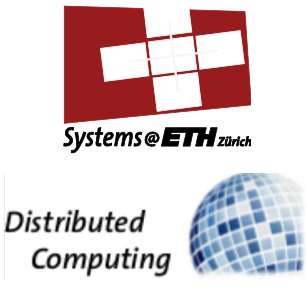 Ethereum DAG
Lowest common tree-ancestor
Tree relation
Dag Relation
Weight of x’? Weight of y’?
Z
tree-ancestor of y and child of z
W(x’) = 1
x’
y =y’
W(y’) = 0
x
W(y’) < W(x’) => x is ordered before y
B
Weight of A w.r.t B = “number of ancestors of B that can be reached by travelling downwards through tree from A”
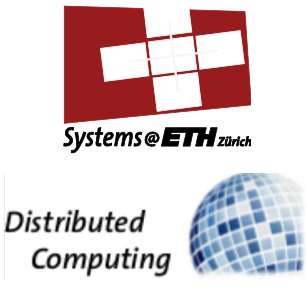 Ethereum DAG
1.
2.
4.
Not an ancestor of B
3.
5.
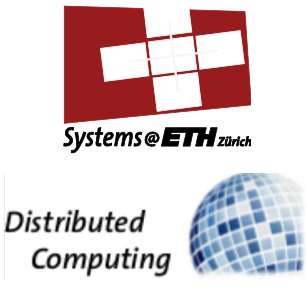 Ethereum smart contracts
Smart contract creation: A transaction with recipient with address 0 deploys a new smart contract  
Smart Contract Execution Transaction: A transaction with a smart contract address in its recipient field and code to execute a function of that contract in its data field
Gas: I the unit of an atomic computation, i.e ADDing two numbers costs 3 Gas